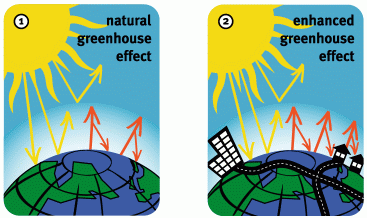 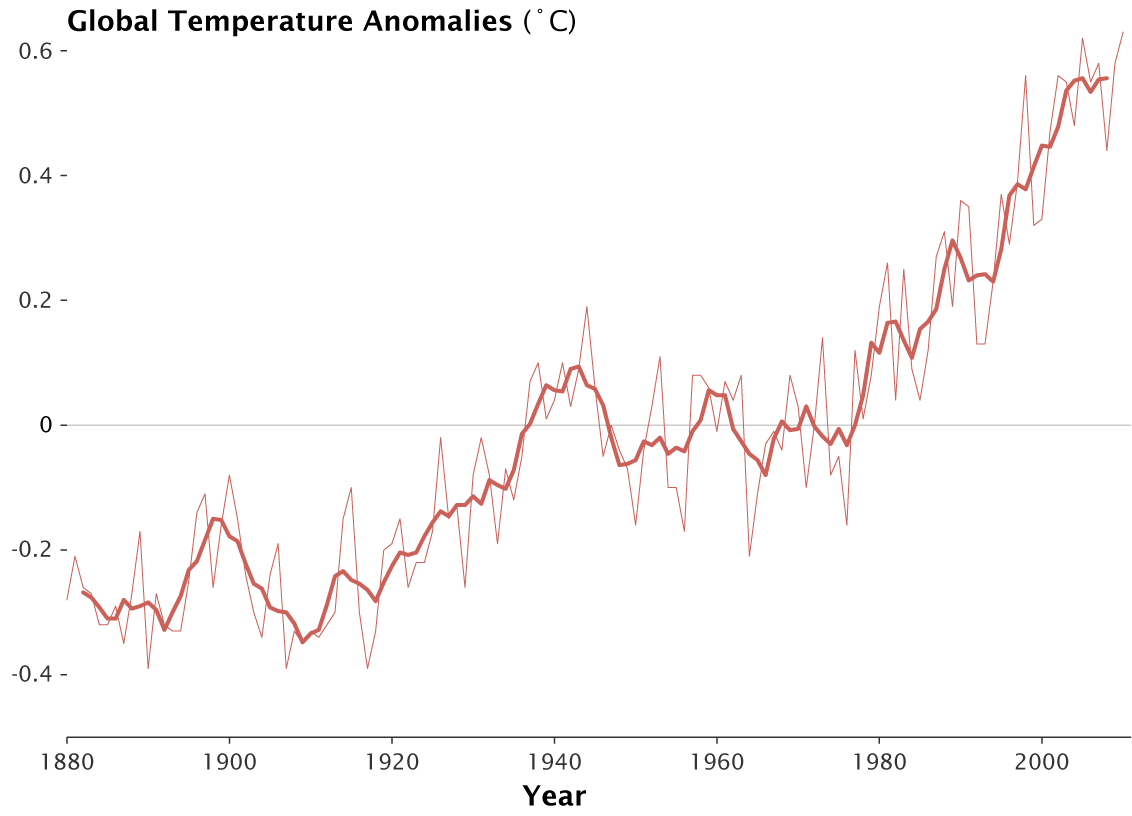 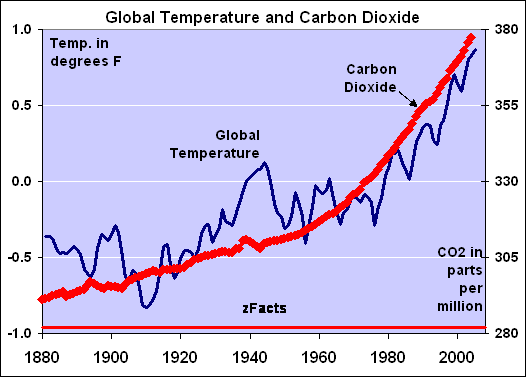 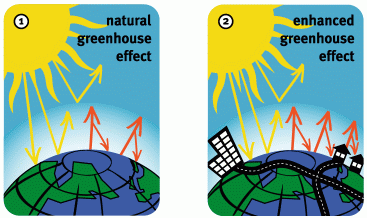 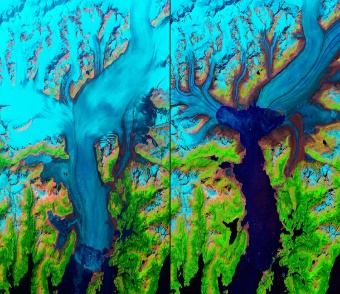 Topic 2
CHANGING CLIMATE
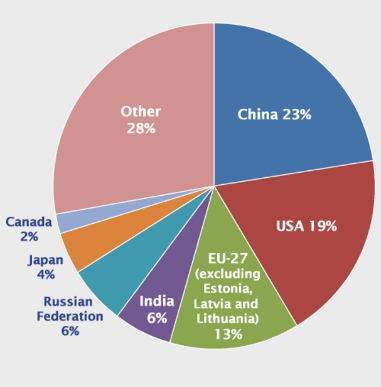 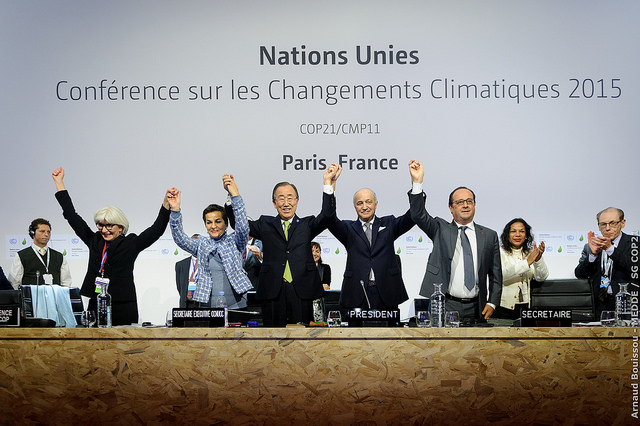 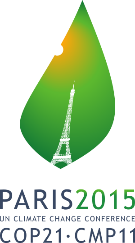 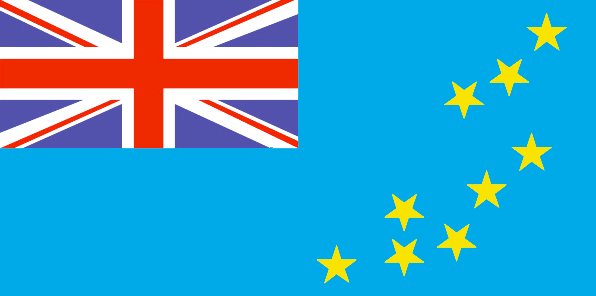 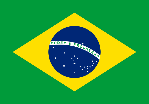 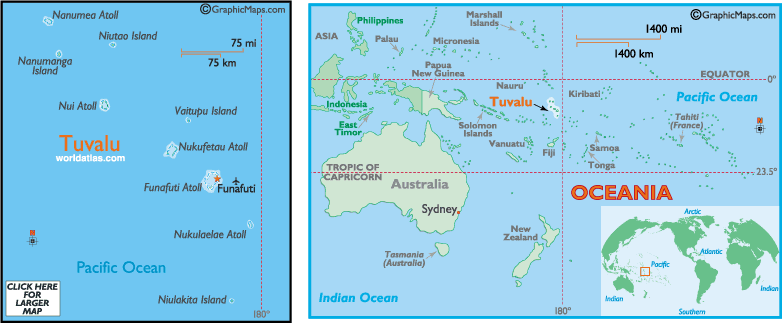 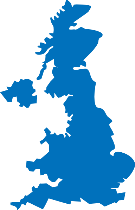 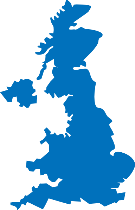 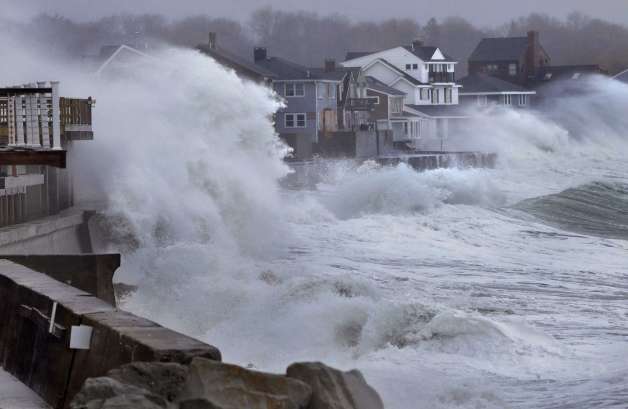 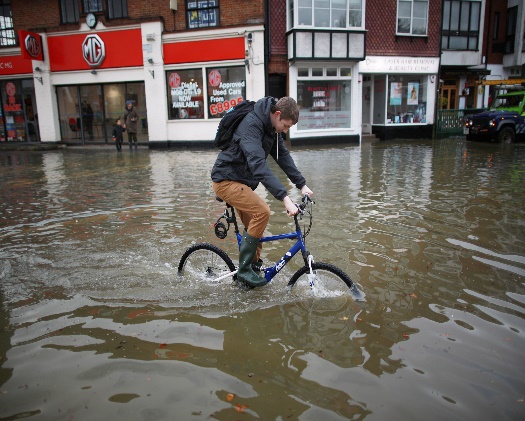 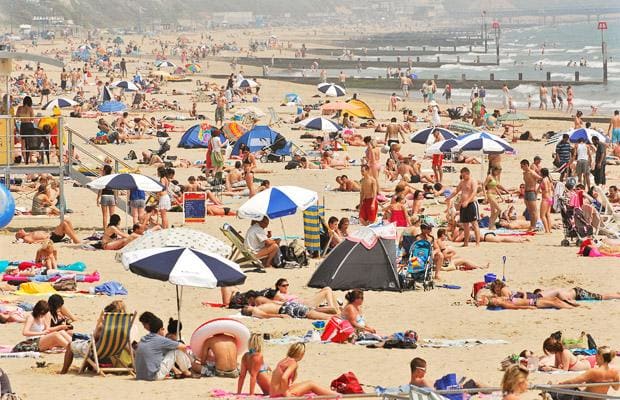 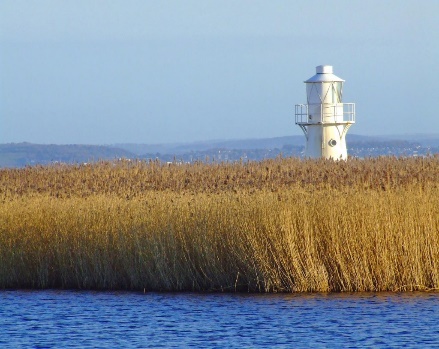 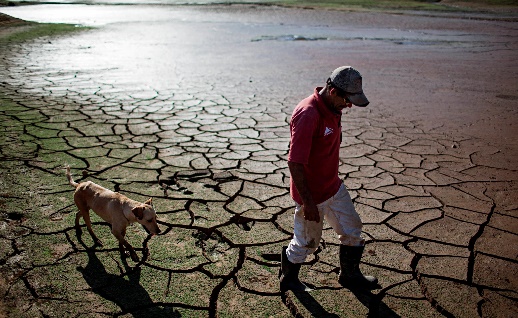 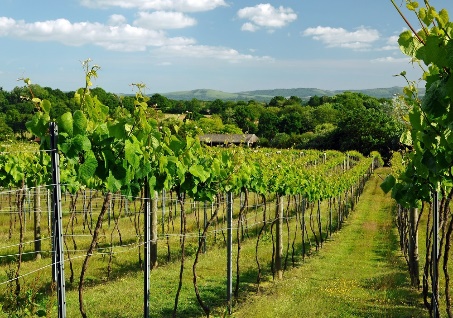 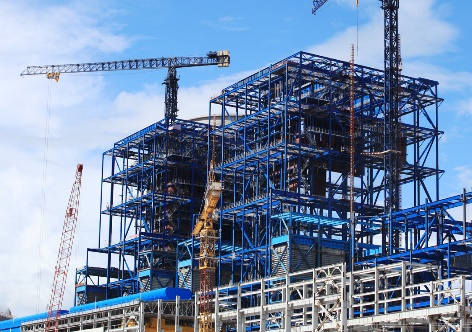 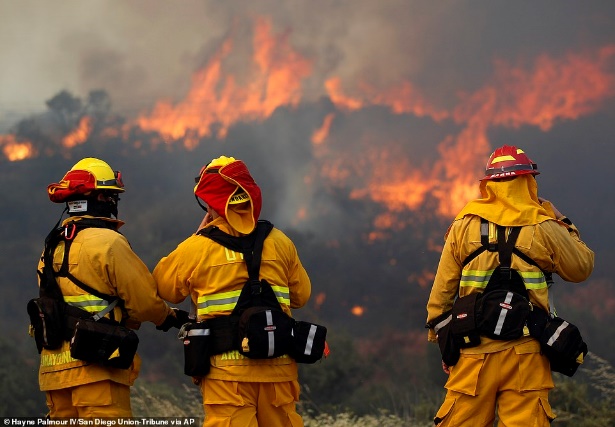